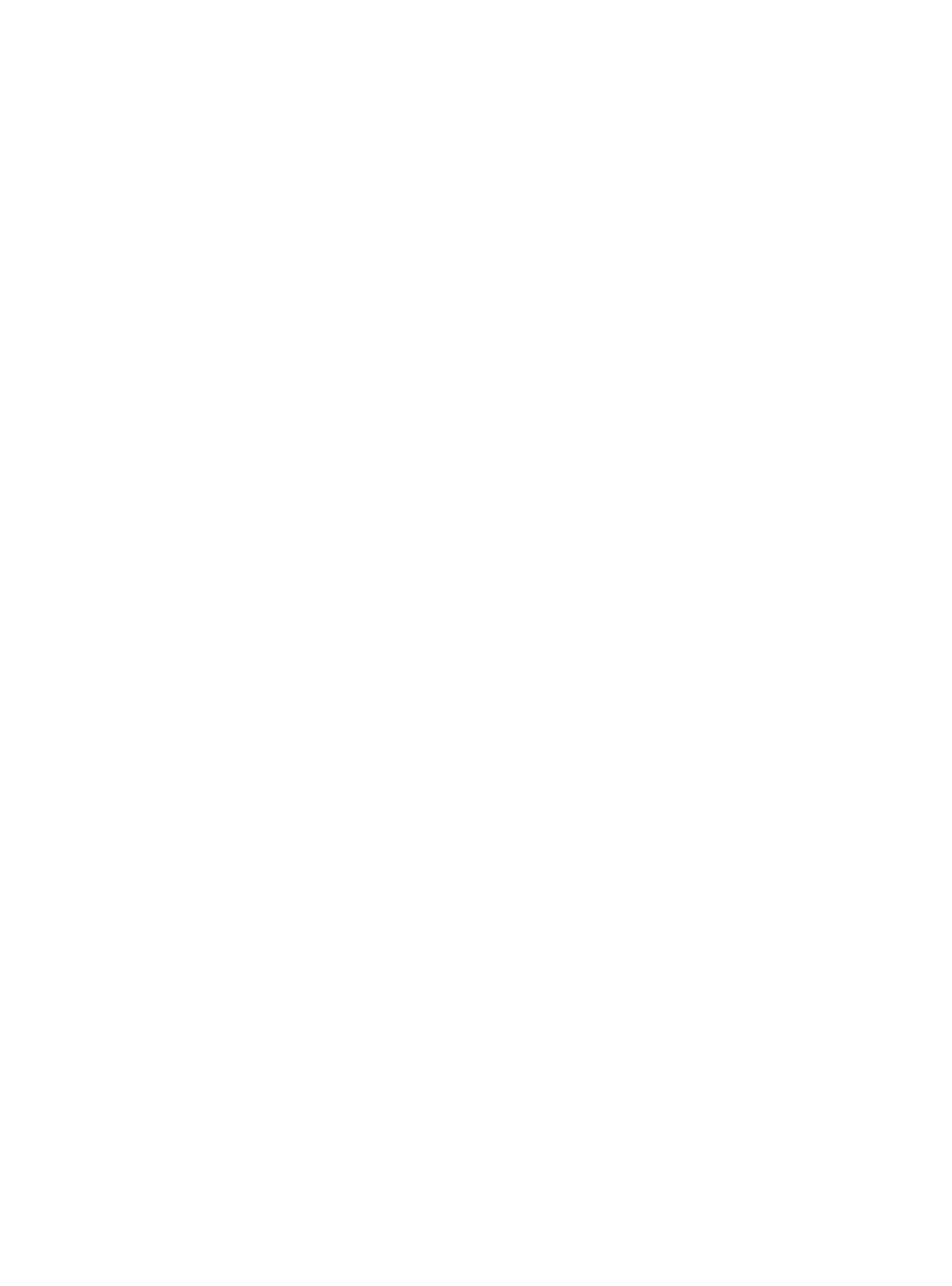 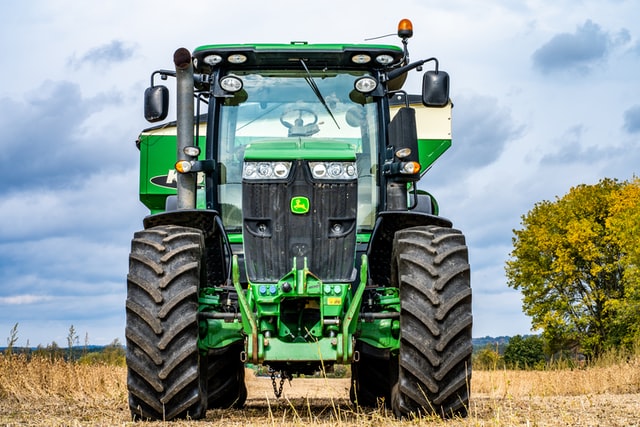 LOREM IPSUM DOLOR SIT AMET
LOREM IPSUM DOLOR SIT AMET
LOREM IPSUM DOLOR SIT AMET
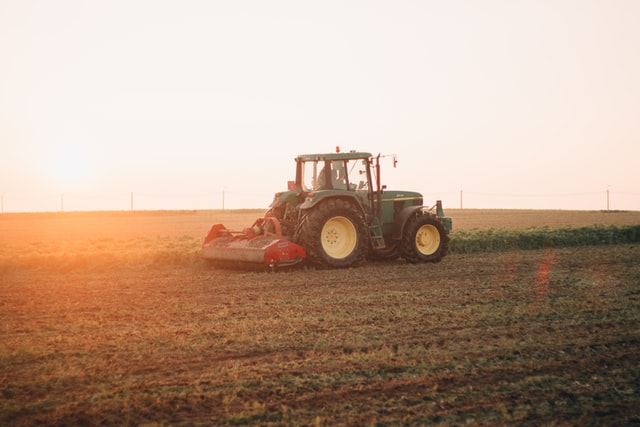 Lorem ipsum dolor sit amet consectetur adipiscing elit, ornare eros scelerisque tincidunt sollicitudin auctor venenatis hendrerit, elementum massa varius ultricies nam magnis. Habitasse sed gravida augue varius tortor aliquam placerat sollicitudin nec non, viverra cum praesent sapien mollis fermentum fames proin dui bibendum aliquet, hendrerit libero cursus urna tincidunt nostra luctus pellentesque integer.
LOREM IPSUM DOLOR SIT AMET
01
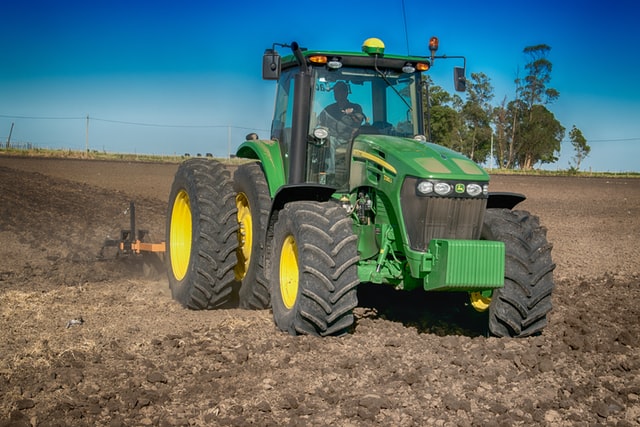 LOREM IPSUM DOLOR SIT AMET
Lorem ipsum dolor sit amet consectetur adipiscing elit, ornare eros scelerisque tincidunt

Lorem ipsum dolor sit amet consectetur adipiscing elit, ornare eros scelerisque tincidunt
LOREM IPSUM DOLOR SIT AMET
Lorem ipsum dolor sit amet consectetur adipiscing elit, ornare eros scelerisque tincidunt
02
LOREM IPSUM DOLOR SIT AMET
Lorem ipsum dolor sit amet consectetur adipiscing elit, ornare eros scelerisque tincidunt sollicitudin auctor venenatis hendrerit.
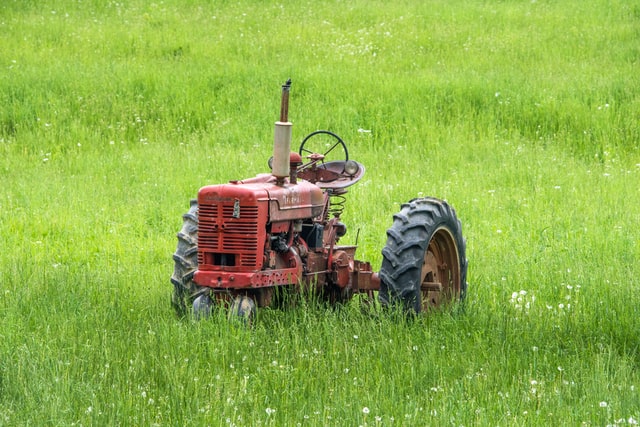 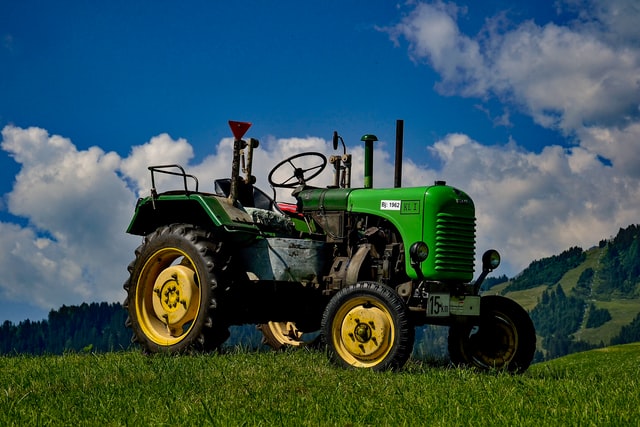 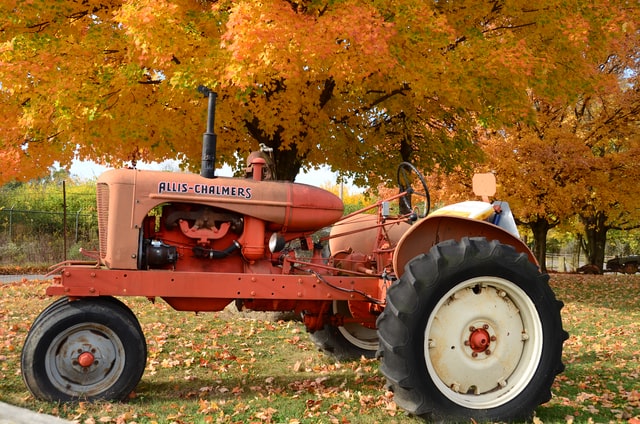 LOREM IPSUM DOLOR SIT AMET
LOREM IPSUM DOLOR SIT AMET
LOREM IPSUM DOLOR SIT AMET
03
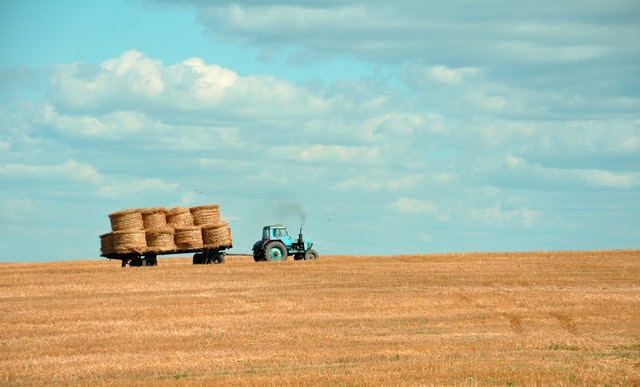 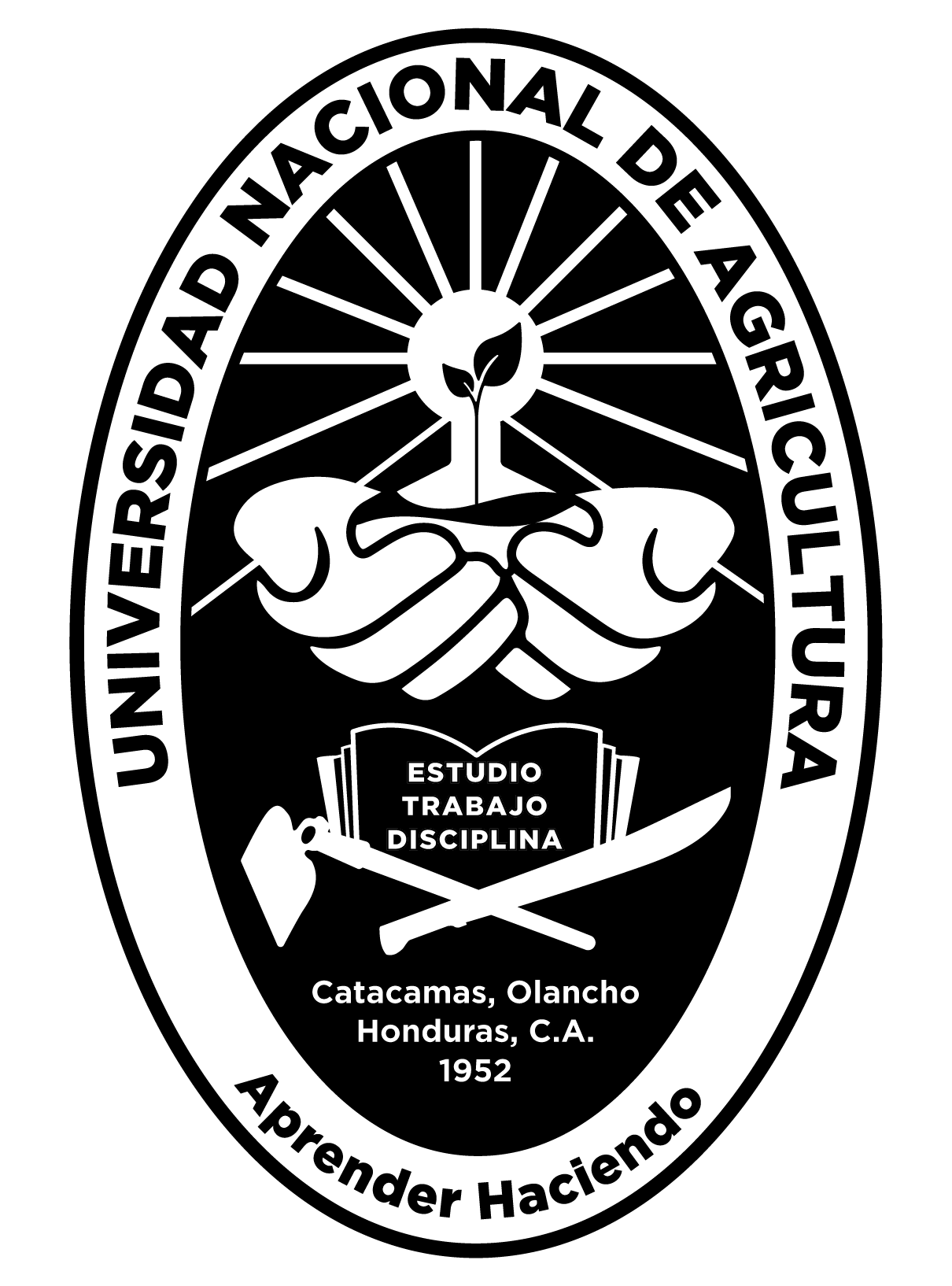 Última Diapositiva
LOREM IPSUM DOLOR SIT